Determinantes indefinidos
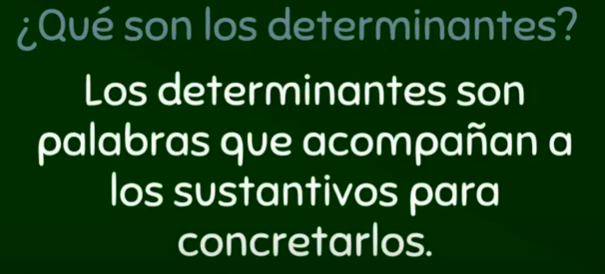 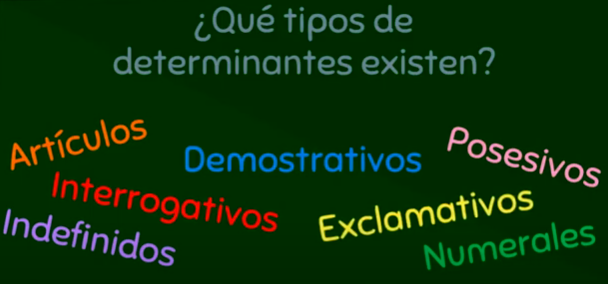 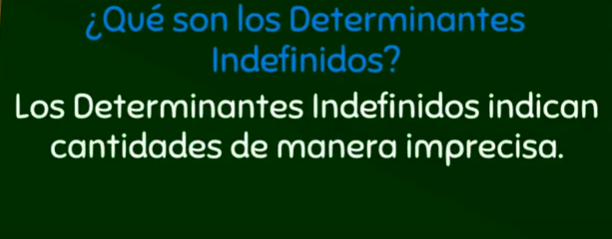 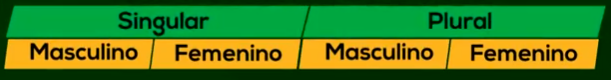 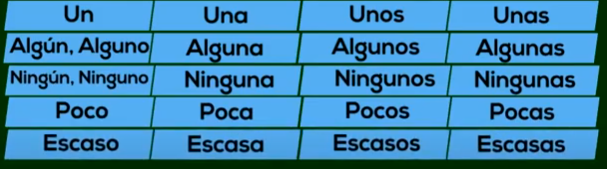 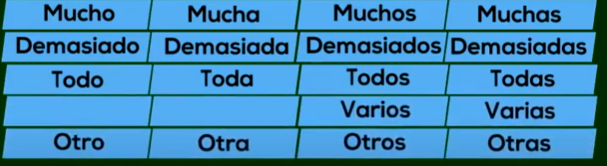 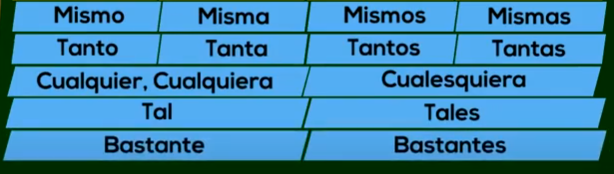 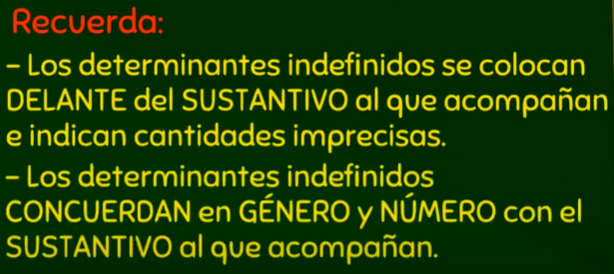 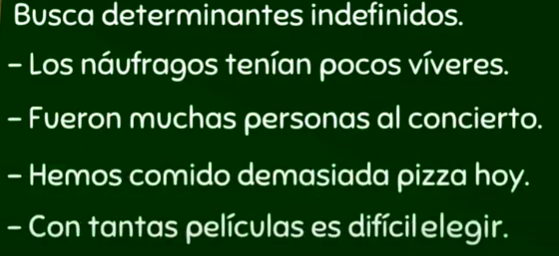